Write your name at the top of the paper.
Fold thepaper over.
Pass on to a person at least three seats away.
No peeking!
And when you’ve received the folded paper…
Write your name.
Fold thepaper over.
Pass on to a person at least three seats away.
Again, no peeking!
Then write where you met. 
Choose from one of these future meeting places below. 
Imagine you’re around 35 years old…
In a classroom on the top floor of an Arcology
Sharing a drone taxi
Collecting produce from a farmscraper (skyscraper)
In a space port waiting area
The foyer of an underwater hotel
Fold and pass
Write ‘I can’t believe that you’re a [blank]. 
How did that happen?’ 
Choose from the ‘future job’ options.
Self-driving car mechanic
Drone manager
Extinct species revivalist
Alternative energy consultant
Urban agriculturalist
3D food-printer engineer
Book-to-app converter
Social education specialist
Wind turbine repair technician
Plant psychologist
Earthquake forecaster
Gene programmer
Fold and pass
Choose and write down one of the ‘future career routes’ below.
I took a MOOC, and then my company sent me on a socialisation course.
I did an apprenticeship.
I did a blended course, part online and part at university.
I went to an ecological university.
Fold and pass
Write ‘Having had that discussion, they…’
You decide what to write here… so make up your own consequence!
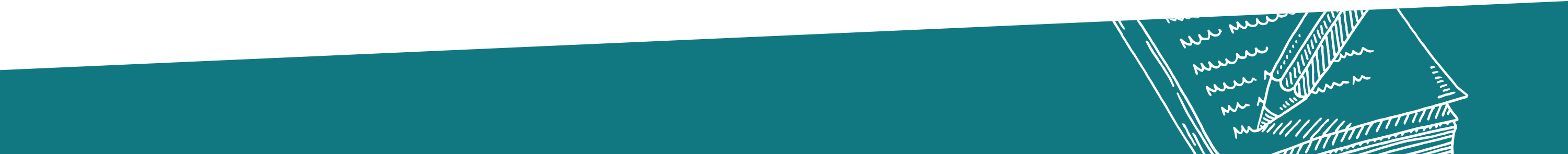 Unwrap the Future Consequence.
Hand it to the person who is second on the list.
Ask them how they like their future job!
What are the current opportunities?
How can I find out what I don’t know?
Use the Explore tool in the UCAS Hub – ucas.com/hub.
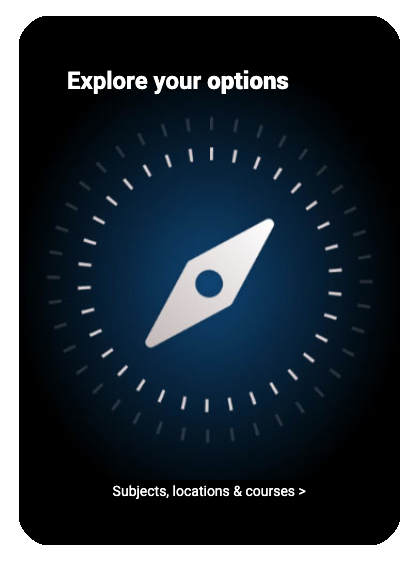 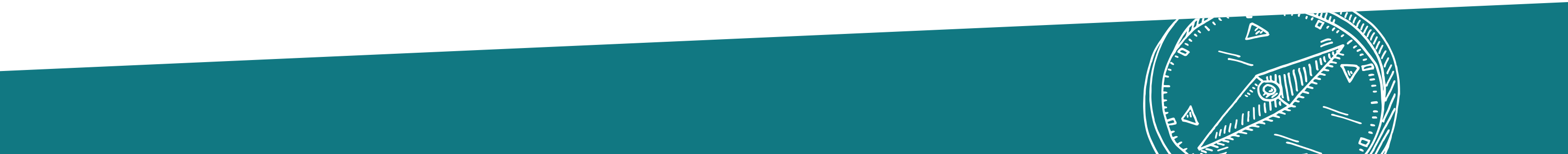 Do you know what you want your future to look like?
NOW
2030
2040
How else can I find out what I don’t know?
Check out the frequently asked questions.
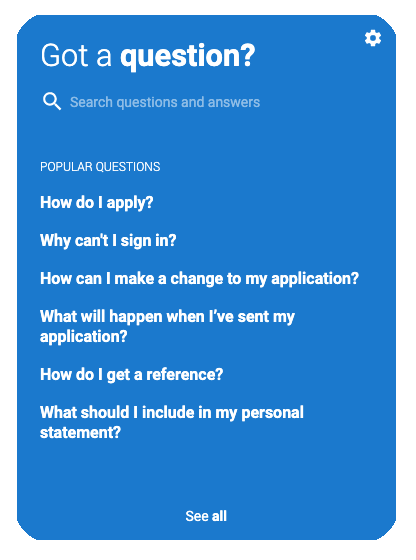 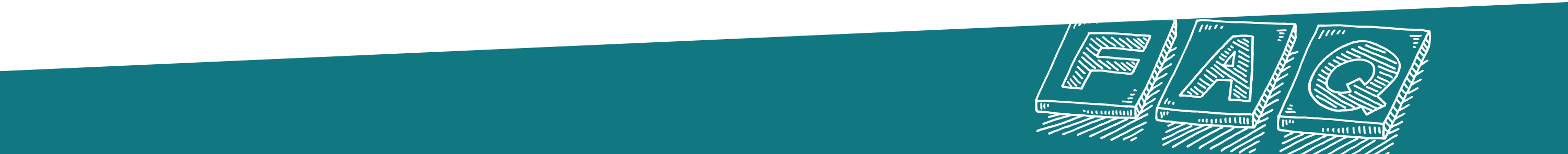